МАОУ «Аромашевская СОШ им.В.Д.Кармацкого»
Результаты участия в школьном и муниципальном этапах Всероссийской олимпиады школьников2024-2025 учебный год
Результаты участия в школьном этапе ВсОШ
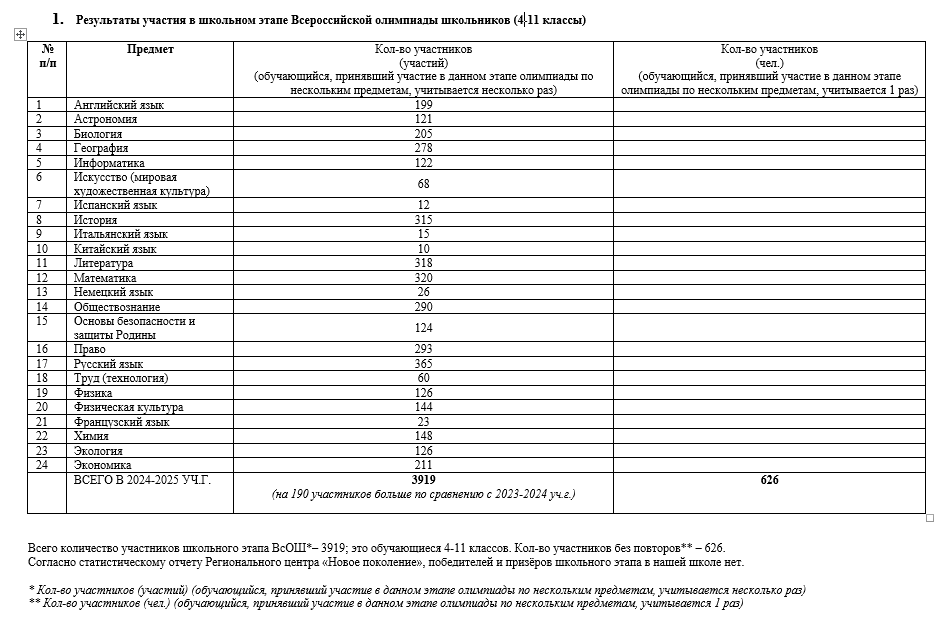 Результаты участия в муниципальном этапе ВсОШ
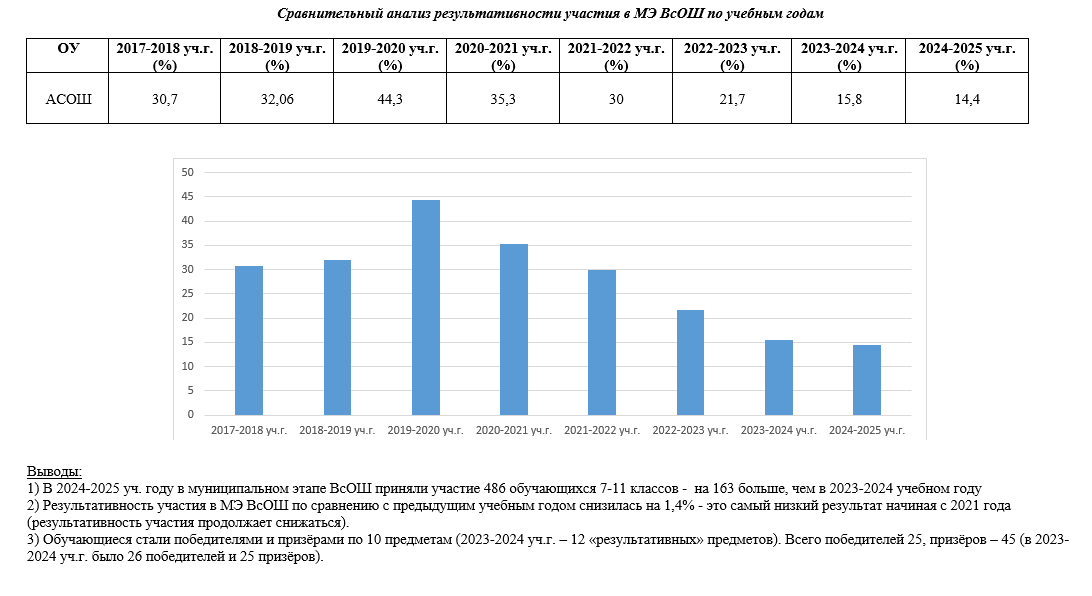 Допуск к участию в региональном этапе ВсОШ
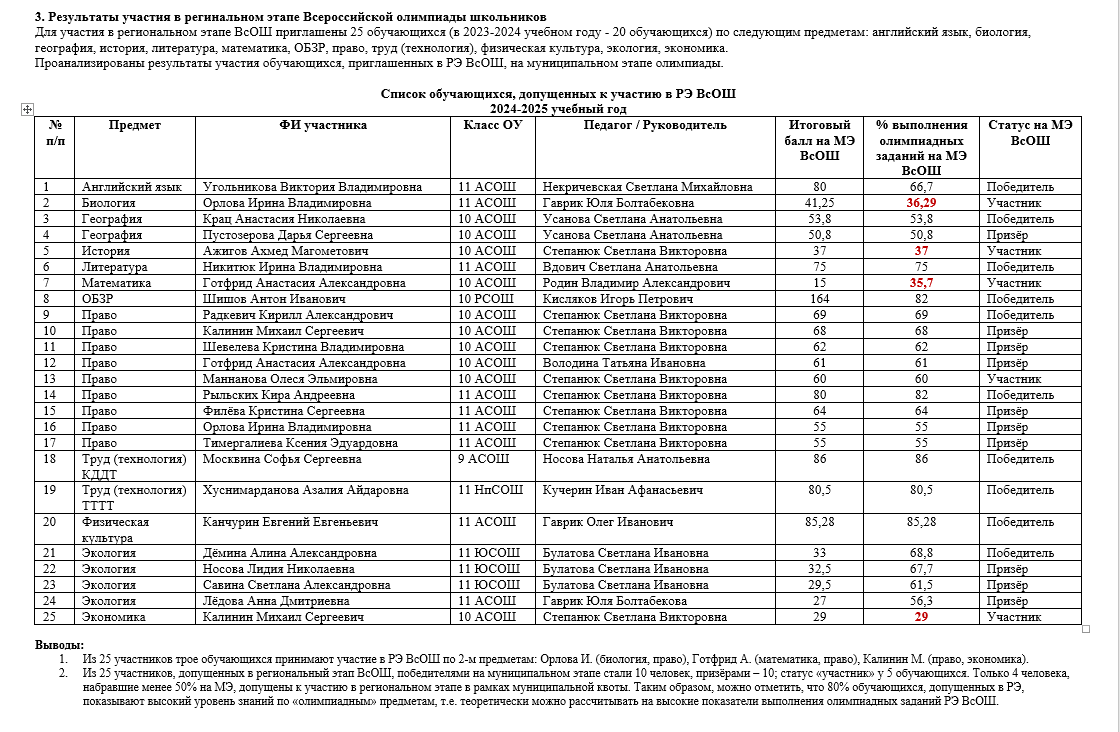 Выполнение решений:
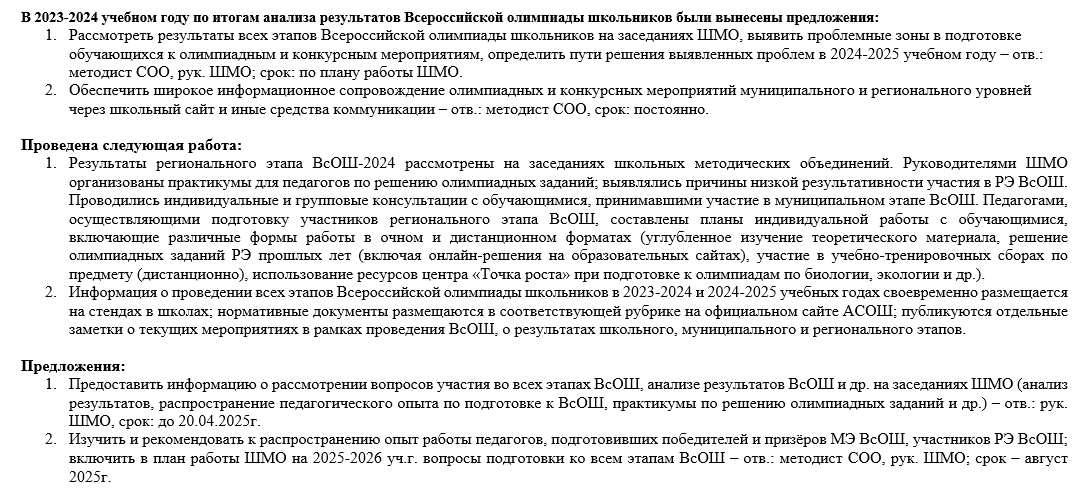